Изобразительное искусство
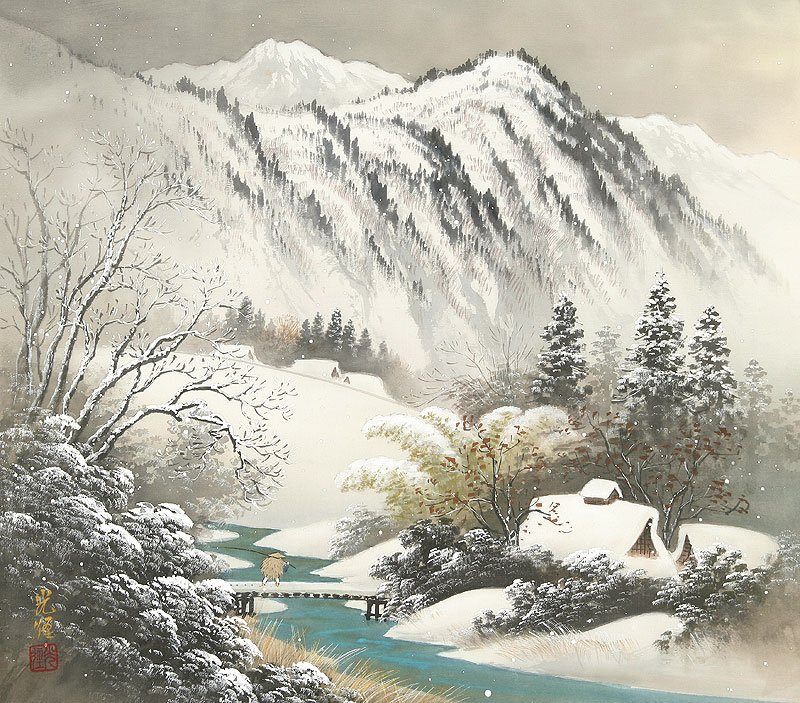 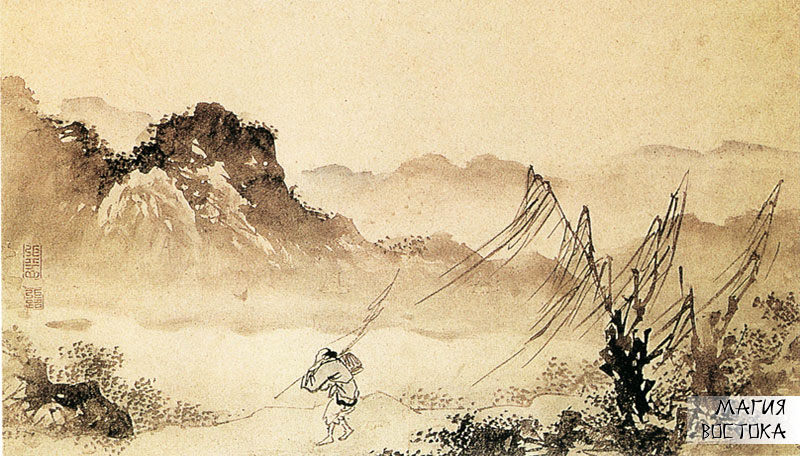 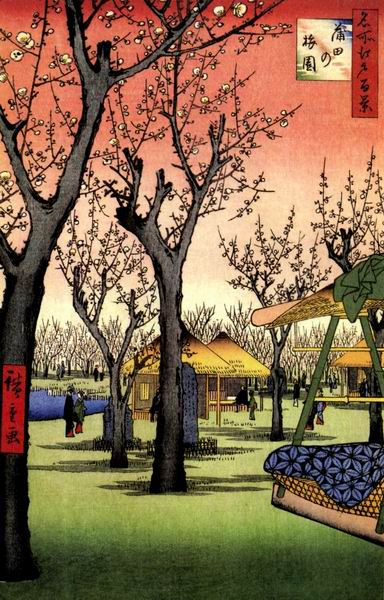 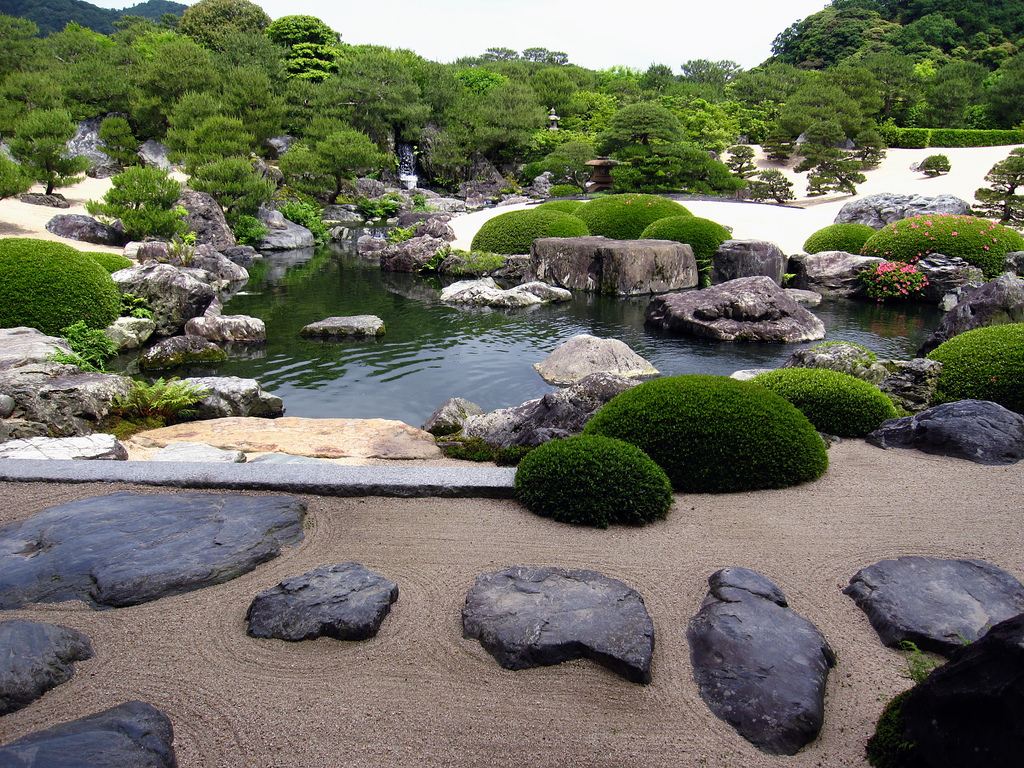